Aplikácia ovladaná mysľou
Experiment
Tomáš Matlovič
Vedúci: Ing. Róbert Móro
Určovanie emócií pomocou EEG
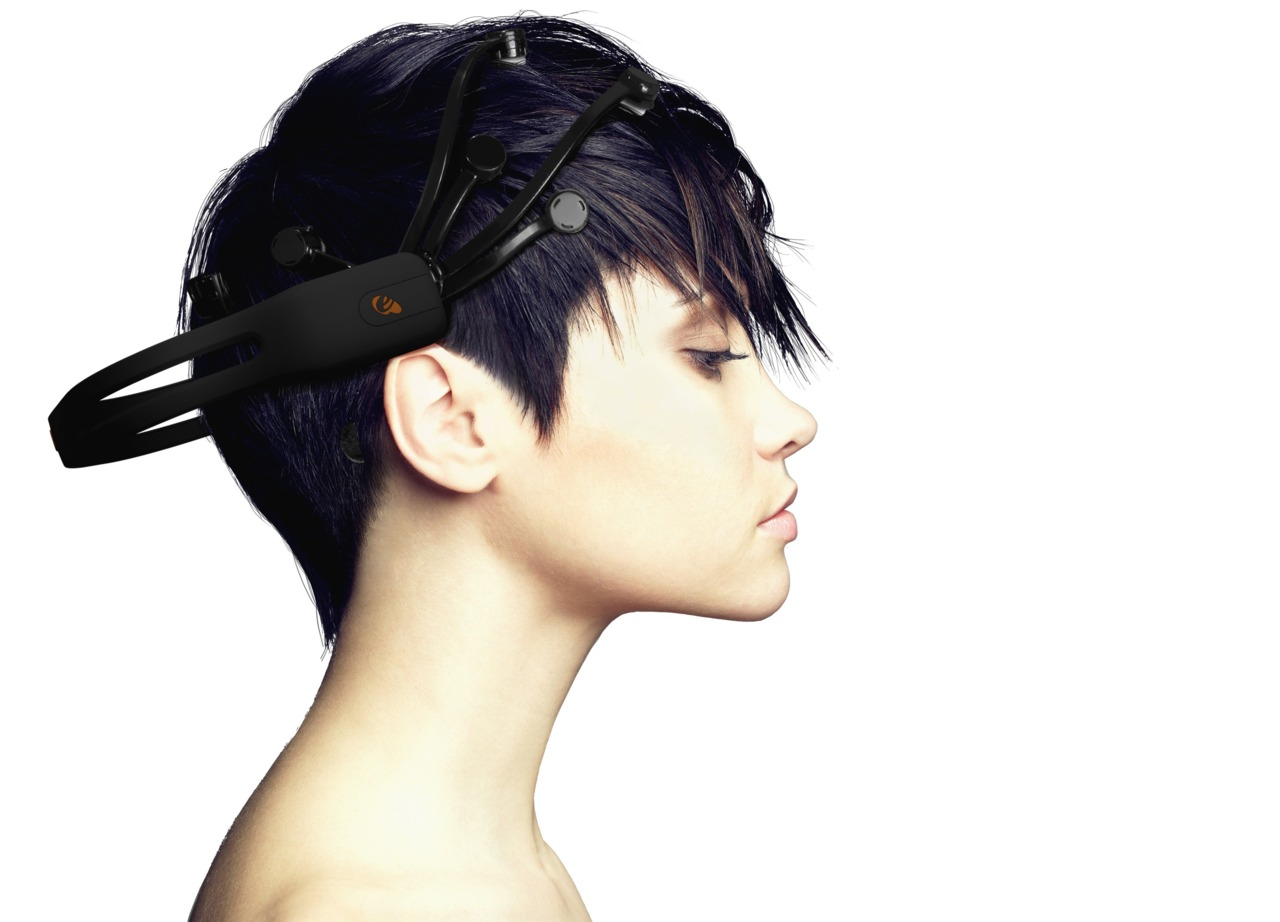 EEG
Emotion classification
Machine learning (SVM, linear regression)
2D Valence-Arousal model
Experiment
http://www.eecs.qmul.ac.uk/mmv/datasets/deap/index.html
10 účastníkov
20 hudobných videí
Dotazník po každom videu
Emócie: radosť, hnev, prekvapenie, znechutenie, smútok, strach, neutrálna emócia
Noldus FaceReader – emócie z výrazu tváre
Pilotný experiment: presnosť: 35%, 2 účastníci
Dotazník
Aká silná bola emócia ktorú ste prežívali? (vybudenie/arousal)(1 - 10)
Aká pozitívna bola emócia ktorú ste prežívali? (náboj/valence)(1 - 10)
Ak by ste mali určiť jednu emóciu ktorú ste pociťovali najviac ktorá by to bola?(radosť, hnev, prekvapenie, znechutenie, smútok, strach, neutrálna emócia)
Dotazník - pilotný experiment
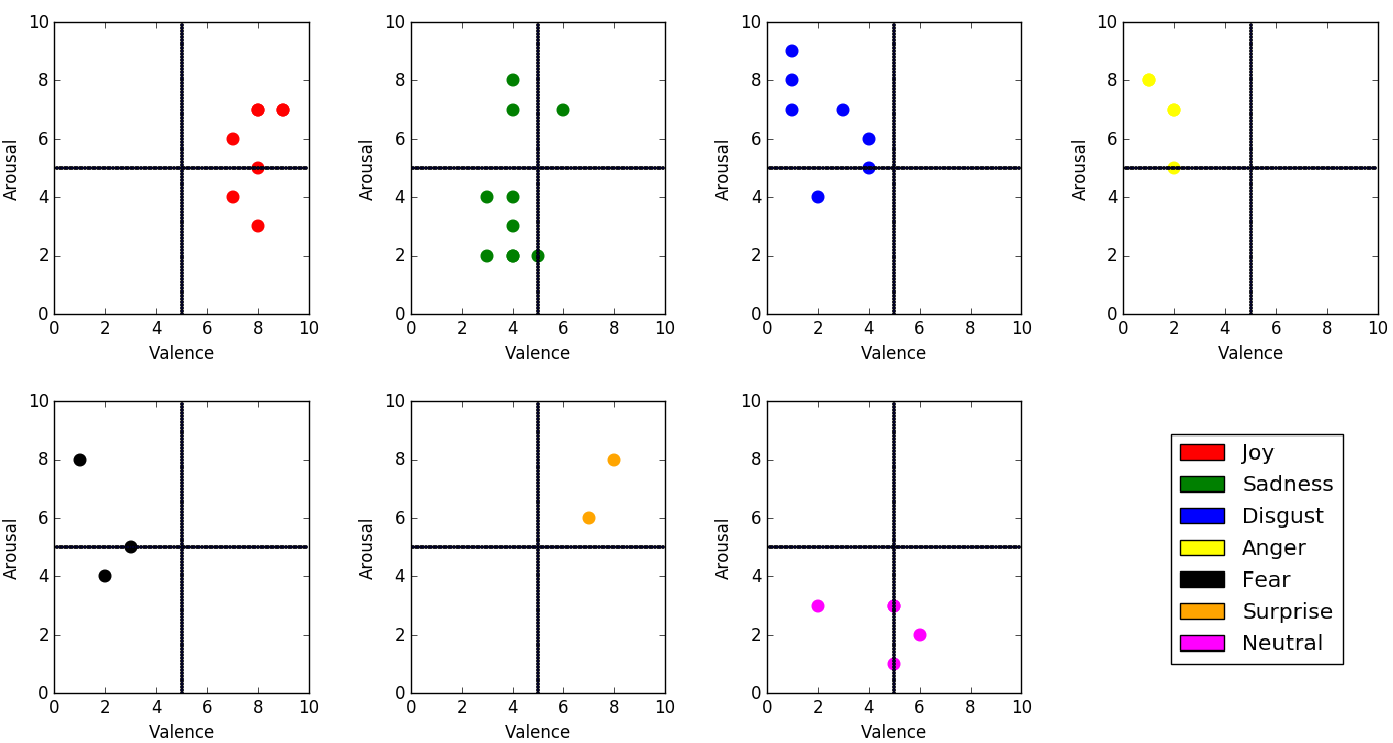 Dotazník – alternatívy
Pilotný experiment 	Aká silná bola emócia ktorú ste prežívali?

SAM – Self-assessment manikins
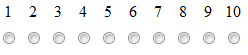 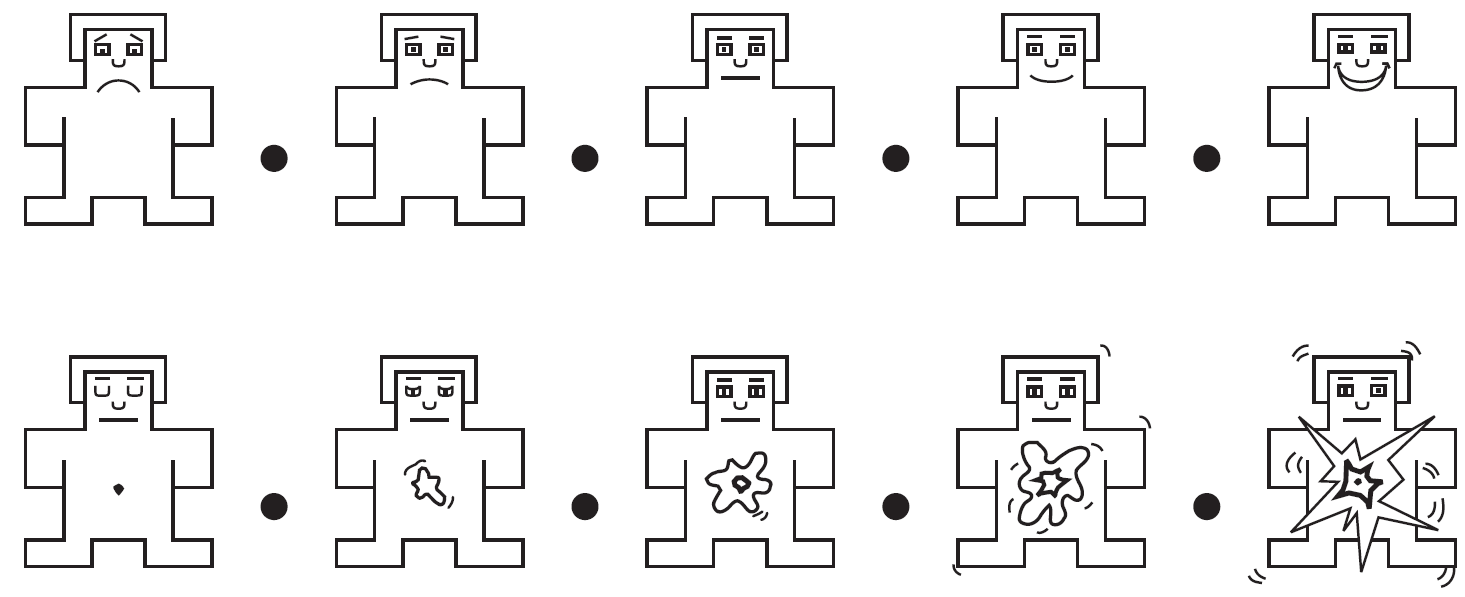 Dotazník - alternatívy
AS – Affective slider
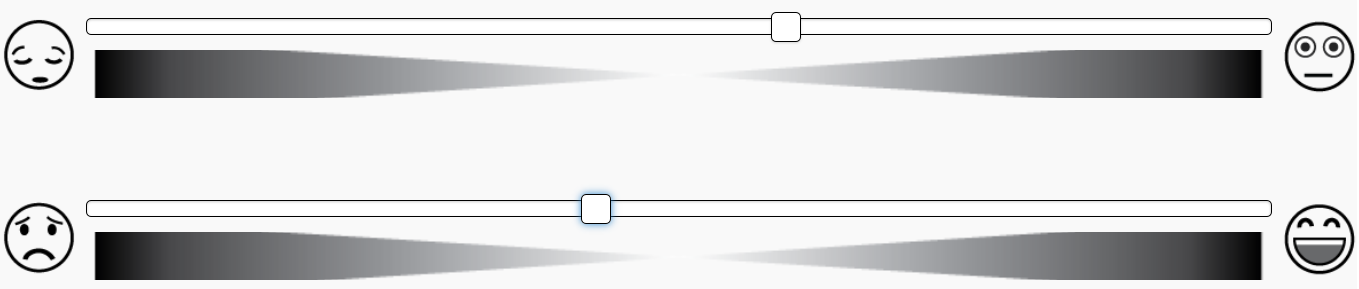 Dotazník - alternatívy
Pomenované extrémy
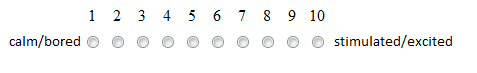 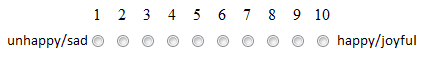 Chceš to zažiť na vlastnej koži (lebke)?
tomas.matlovic@gmail.com
Ďakujem za pozornosť
Tomáš Matlovič
Zdroje
http://www.eecs.qmul.ac.uk/mmv/datasets/deap/index.html
http://journals.plos.org/plosone/article?id=10.1371/journal.pone.0148037